4.3 Inverse Matrices
Lesson 4.3 Objectives
I can…
Find the inverse of a matrix (using calculator)
Define square matrix
Use matrix multiplication to determine if two matrices are inverses
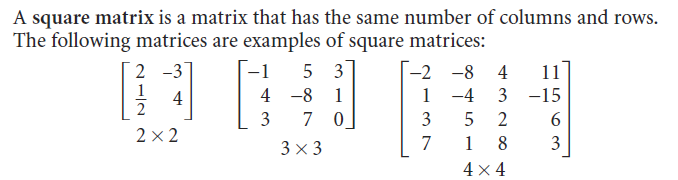 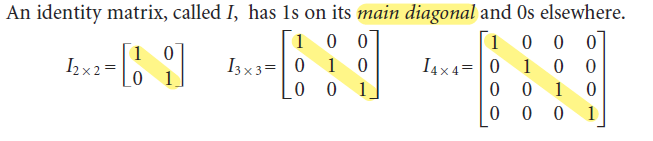 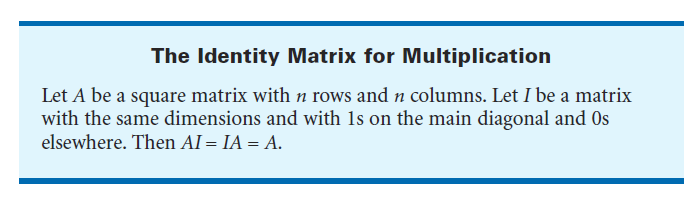 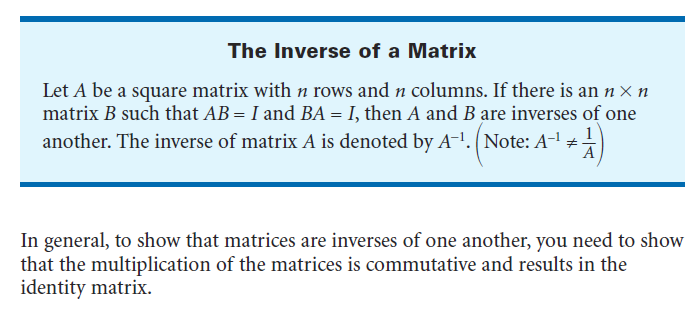 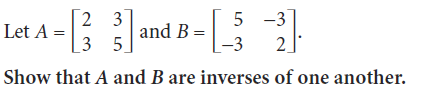 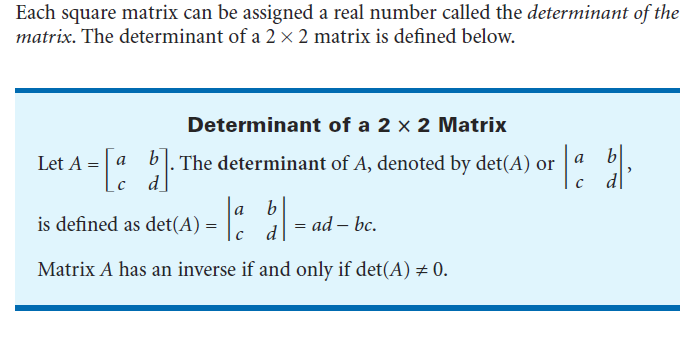 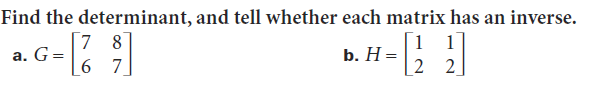 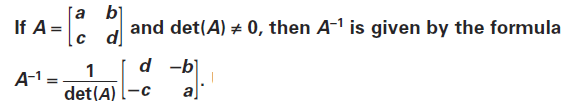 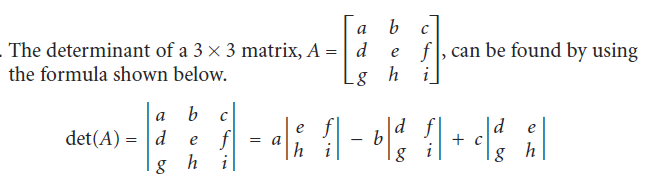 Find the determinant of each using your calculator.
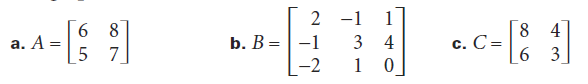 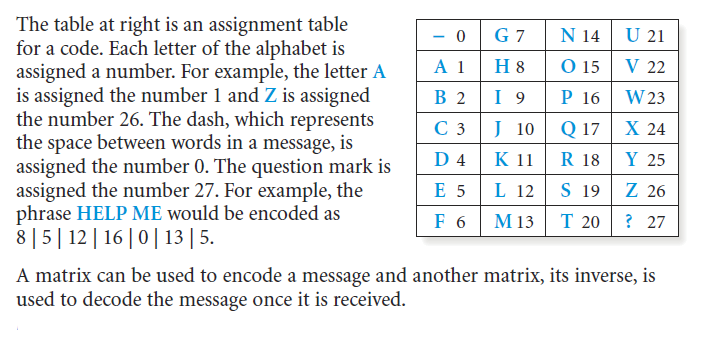 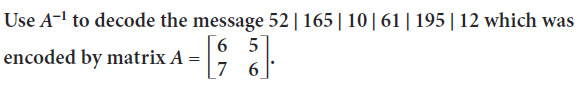